1. Большинство ученых прародиной древнейшего человека считает:
а)материк Евразию

б)материк Америку

в) материк Африка

г) материк Антарктиду
2. Соотнесите событие и дату.
3. Соотнесите вид деятельности человека и вид деятельности.
Рыболовство
Земледелие
Охота                            а) присваивающий 
Собирательство          б) производящий
Ремесло
Скотоводство
_________________________________
Ответ:    а)
                 б)
4. Расставьте появление этих занятий в хронологическом порядке.
а) ремесло
б) собирательство
в) земледелие
г) охота
д) скотоводство
5. Соотнесите орудия труда и занятия людей.
палка-капалка    а) охота    

Мотыга и серп       б) собирательство

Лук и стрелы          в) земледелие

Ответ:  а)
              б)
               в)
6.  Какая община представлена на схеме?
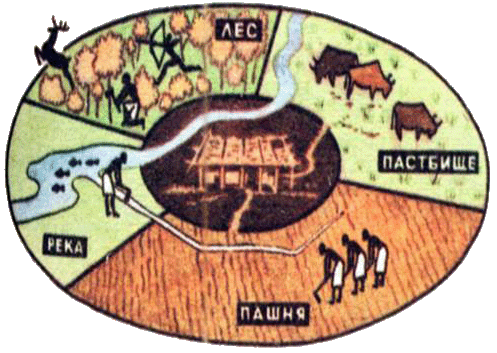 7. Первый металл, который использовал человек назывался.
а) железо

б) алюминий

в) медь

г) олово
8. Расставьте последовательность событий в хронологическом порядке:
А.  появление соседской общины,
Б.  объединение общин в племя,
В. формирование родовой общины,
Г.  образование человеческого стада,
Д. появление первых государств.
9.Какая община представлена на схеме?
30
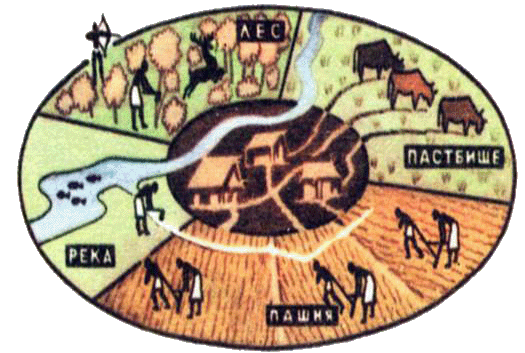 8. На каждое предложение нужно дать ответ «да» или «нет».
1. Даже если каждая семья в соседской общине самостоятельно вела свое хозяйство, все семьи были одинаково богаты  или одинаково бедны.

2. Неравенство - это название одного из племен древних людей. 

3. Племена древних людей воевали друг с другом и для руководства военными действиями выбирали царя, который постепенно становился вождем. 

4. Вождь племени, старейшины, их друзья и соратники, приобретали известность и становились знатными людьми.

5. Знатность  передавалась по наследству.